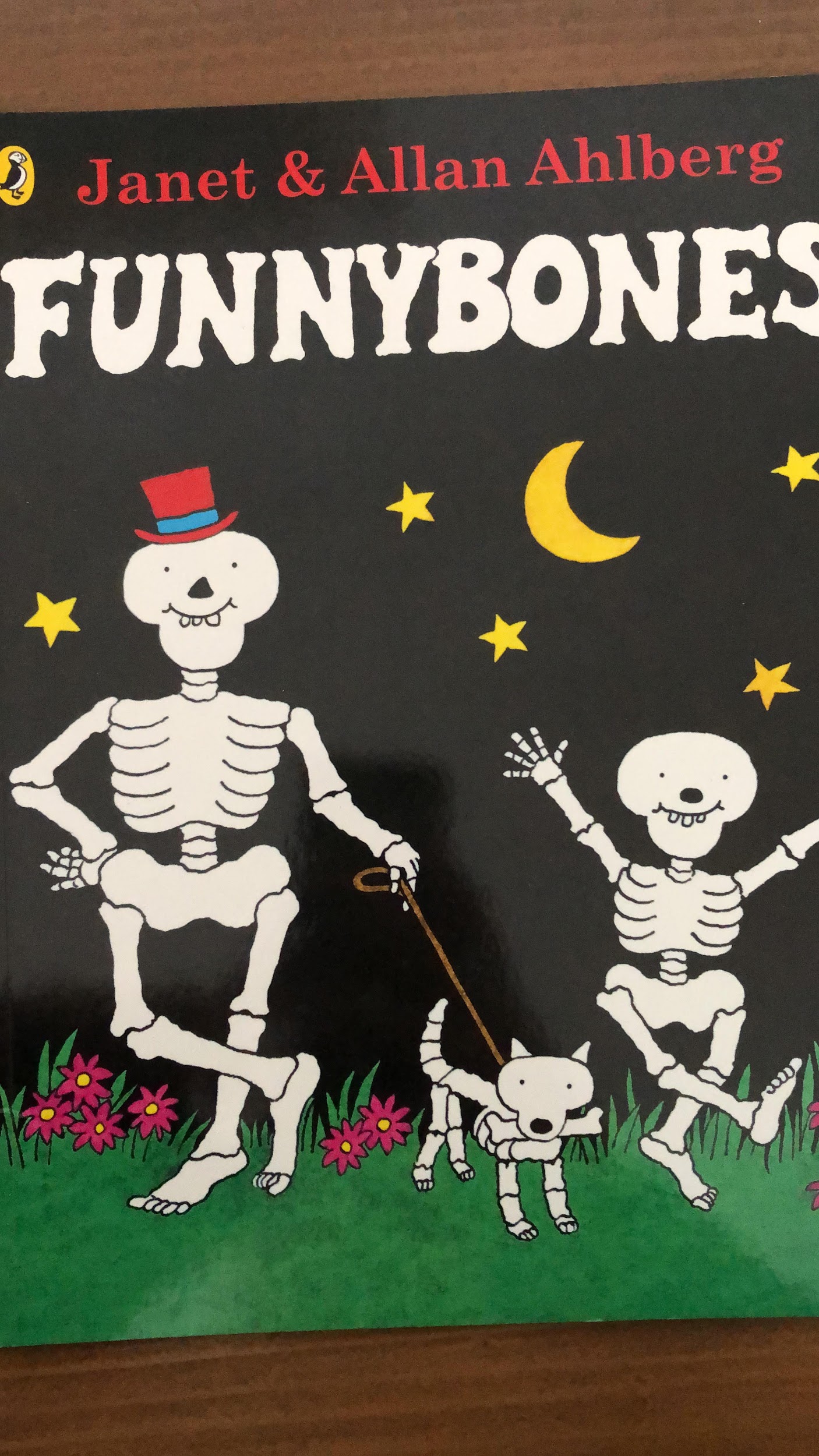 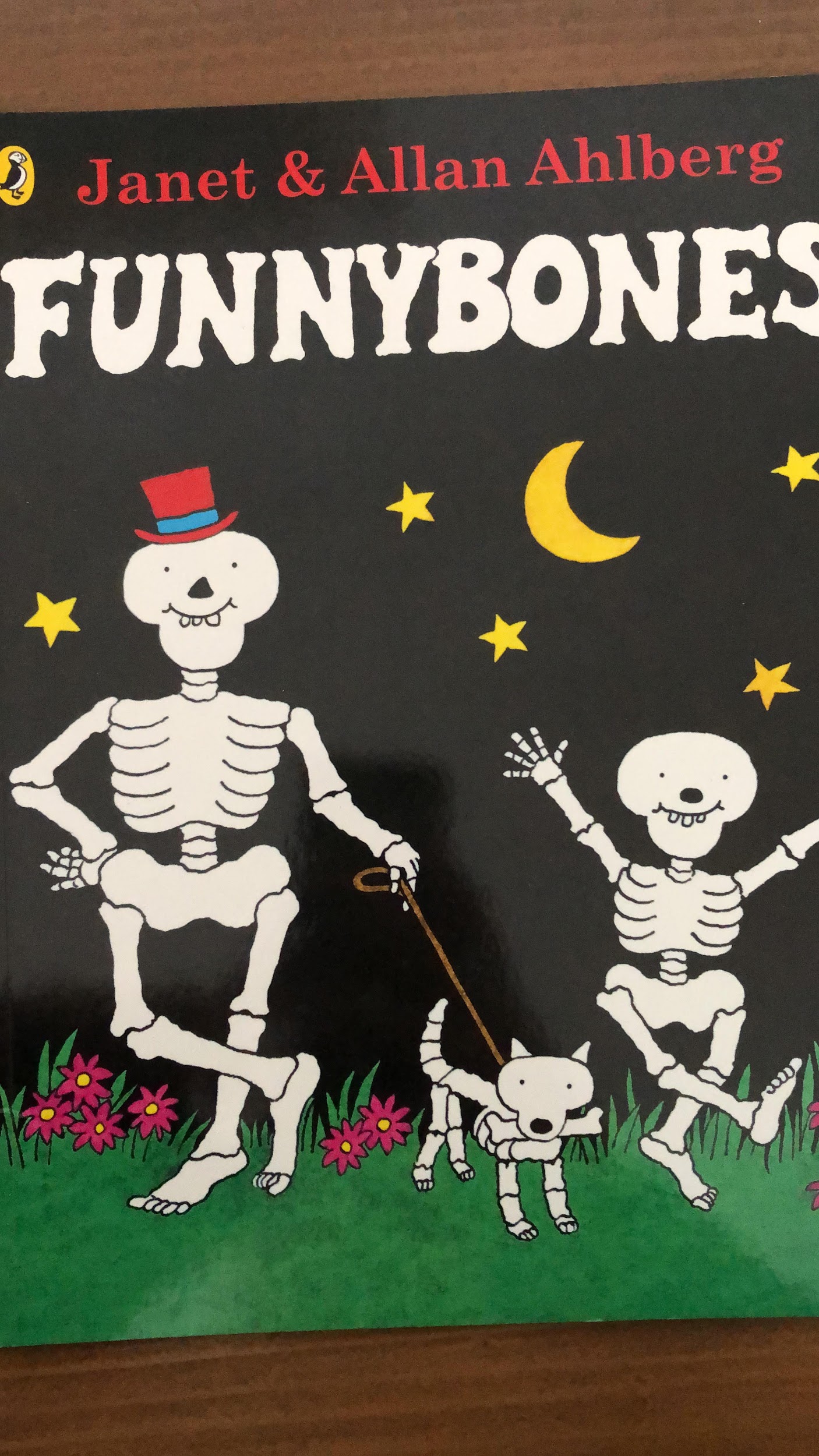 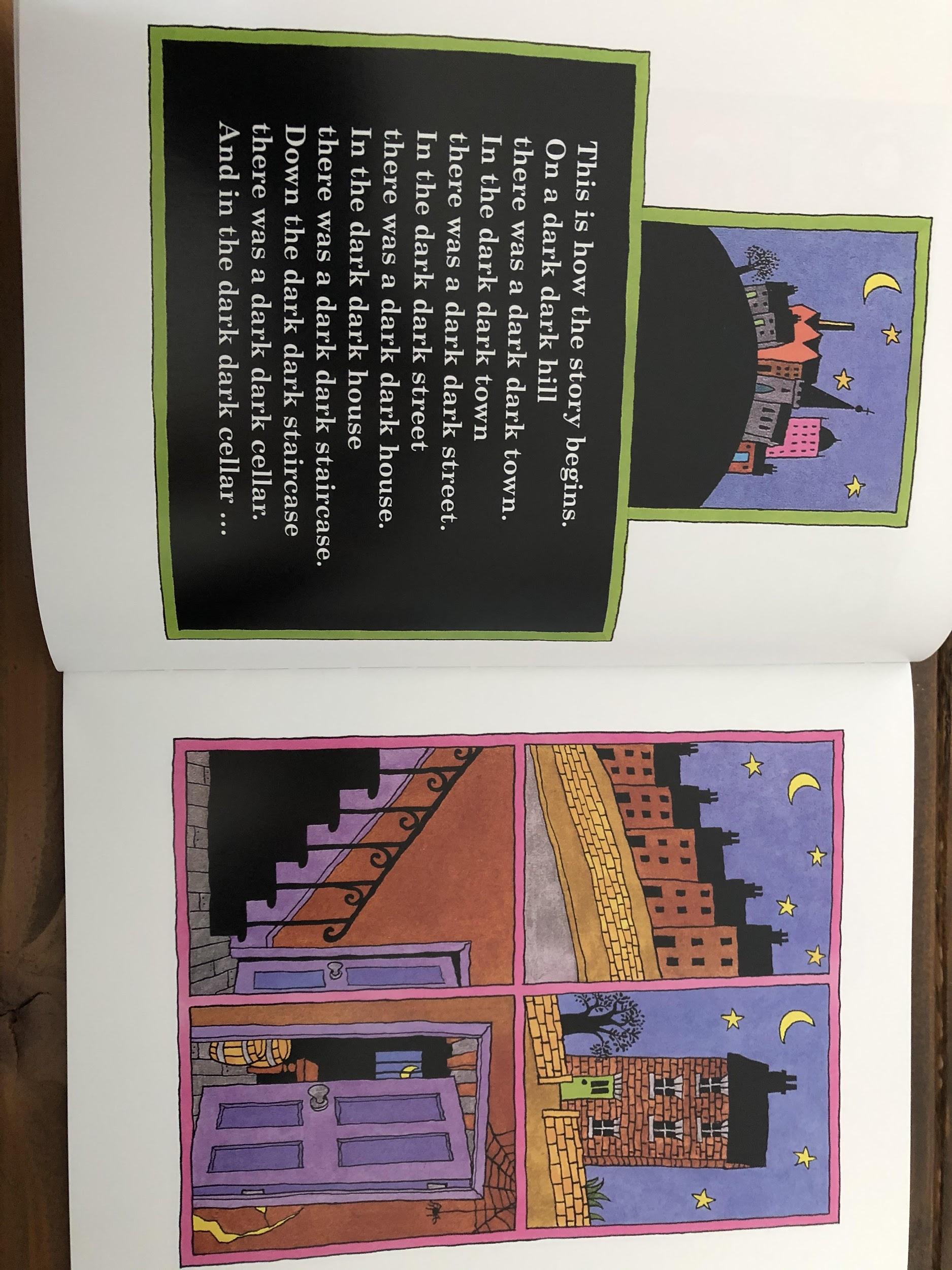 Resource: Dark material
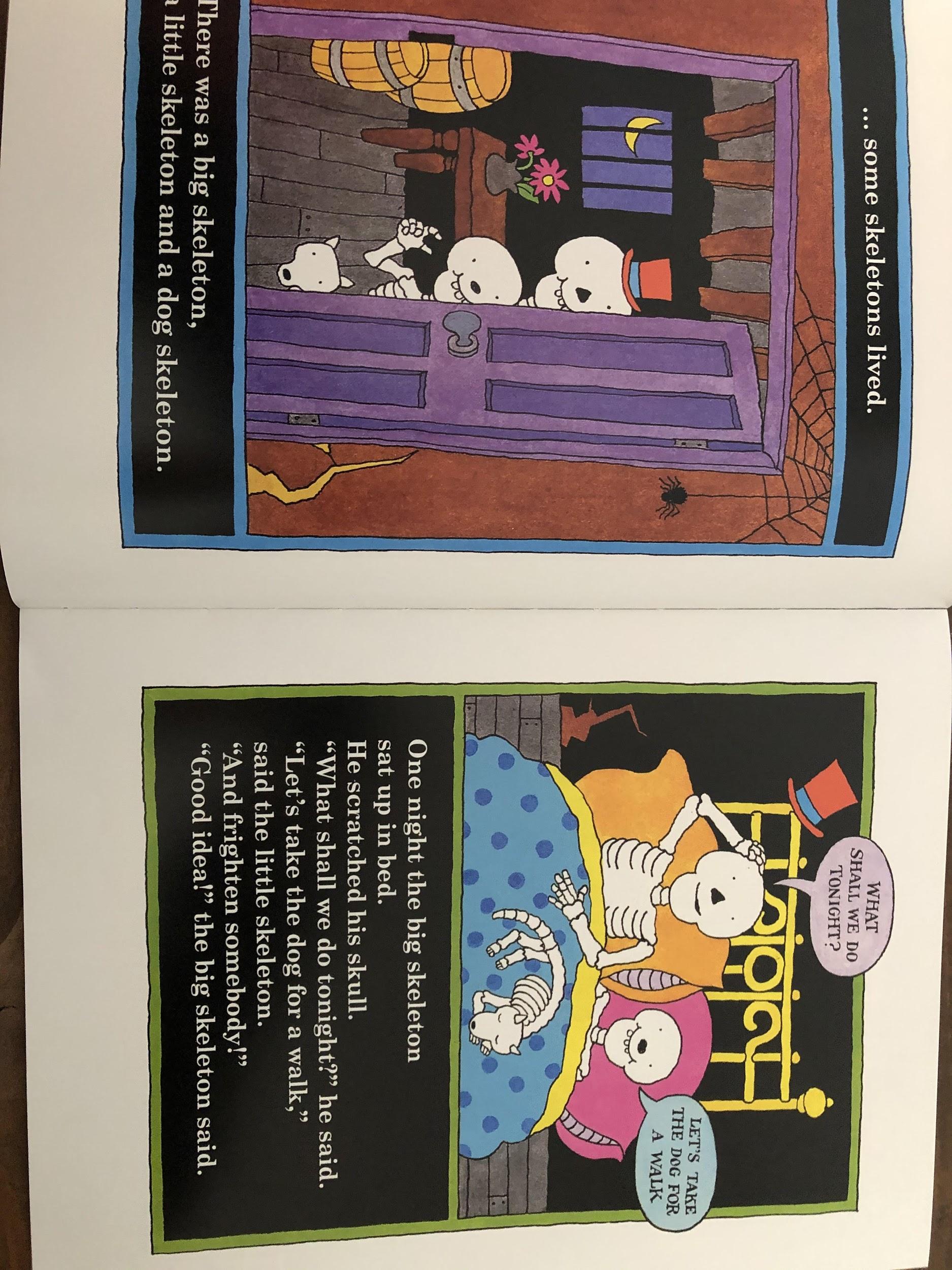 Resource: Skeleton stick puppets of different sizes.
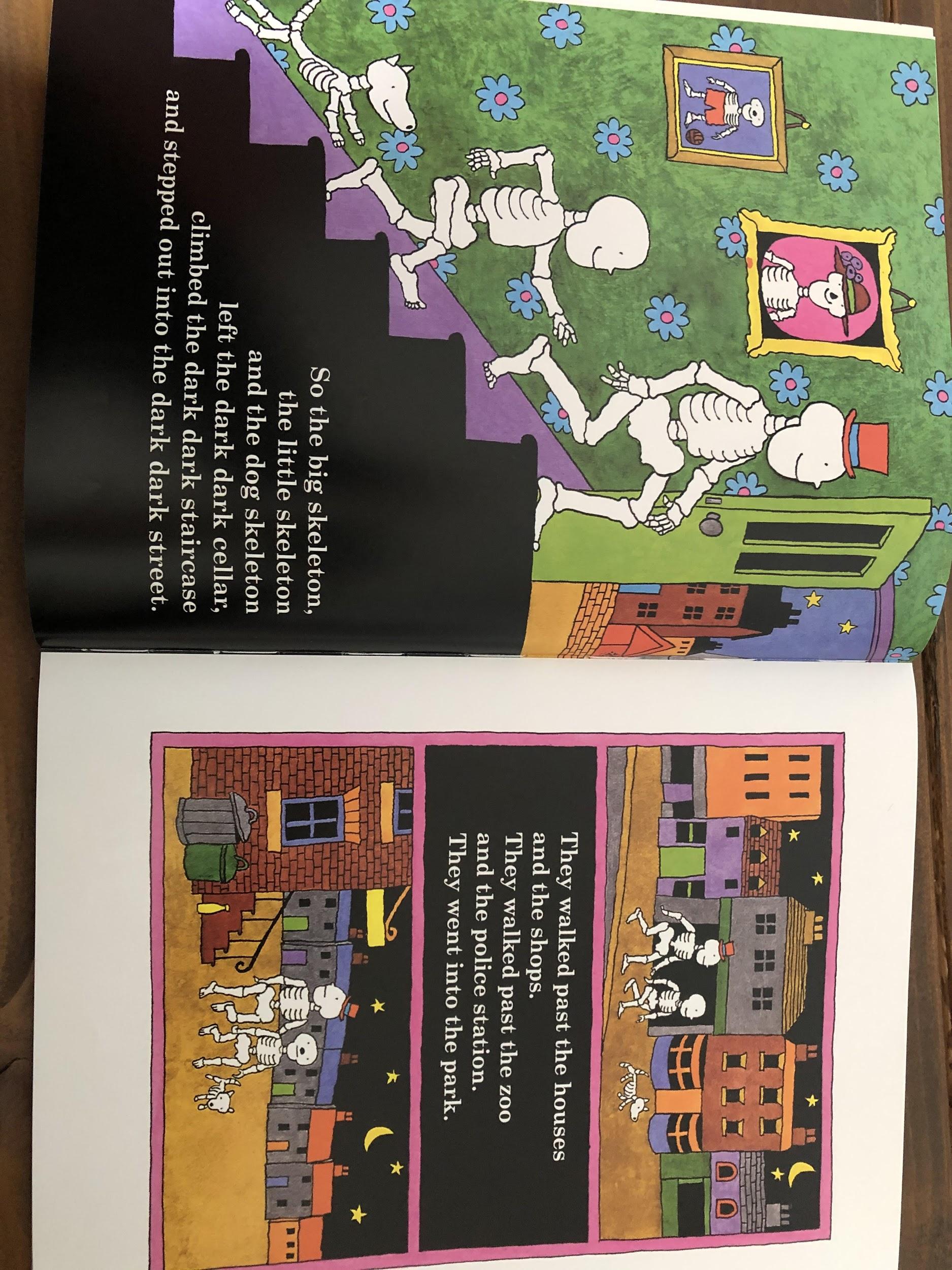 Resource: Skeleton stick puppets of different sizes.
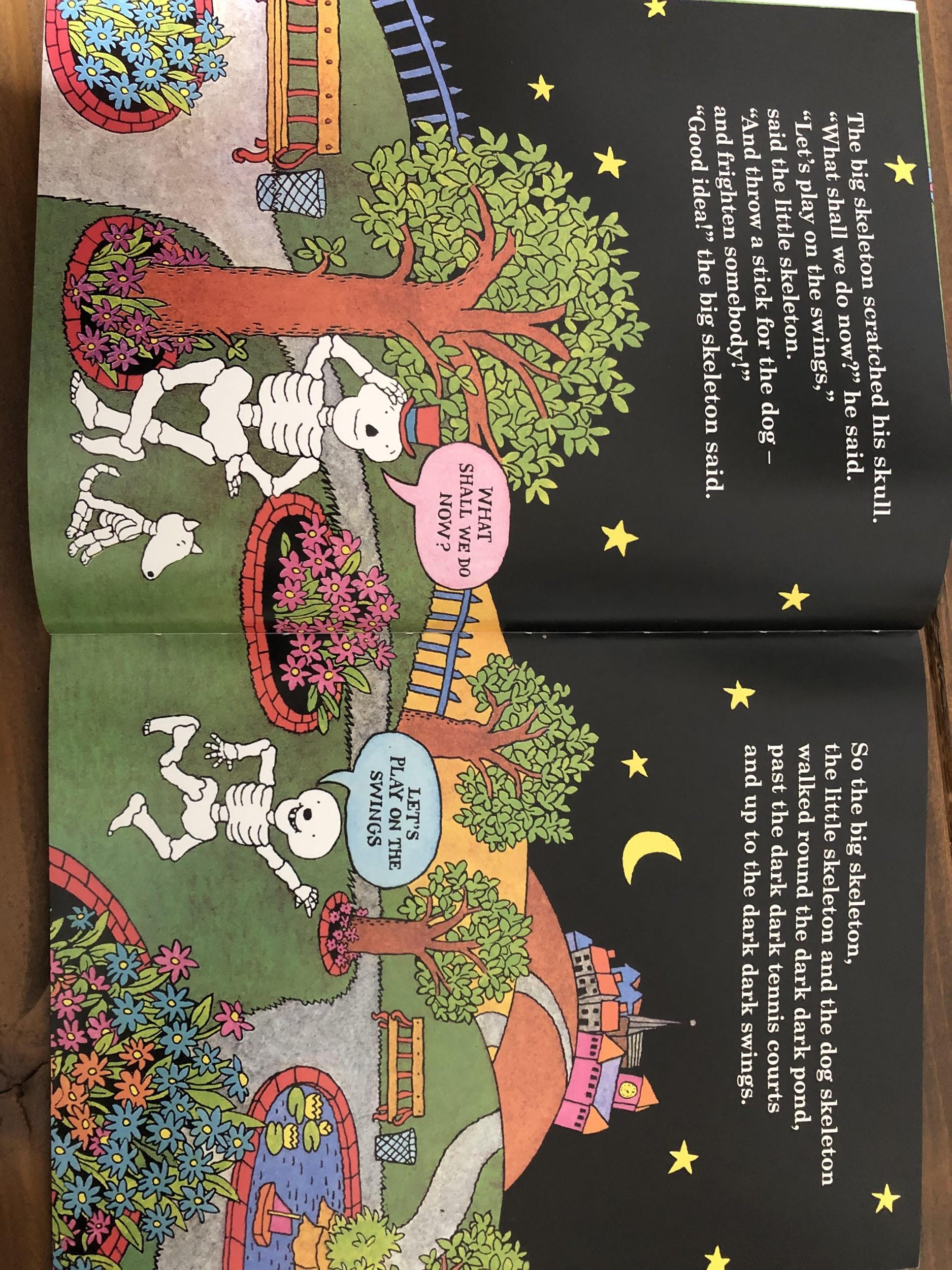 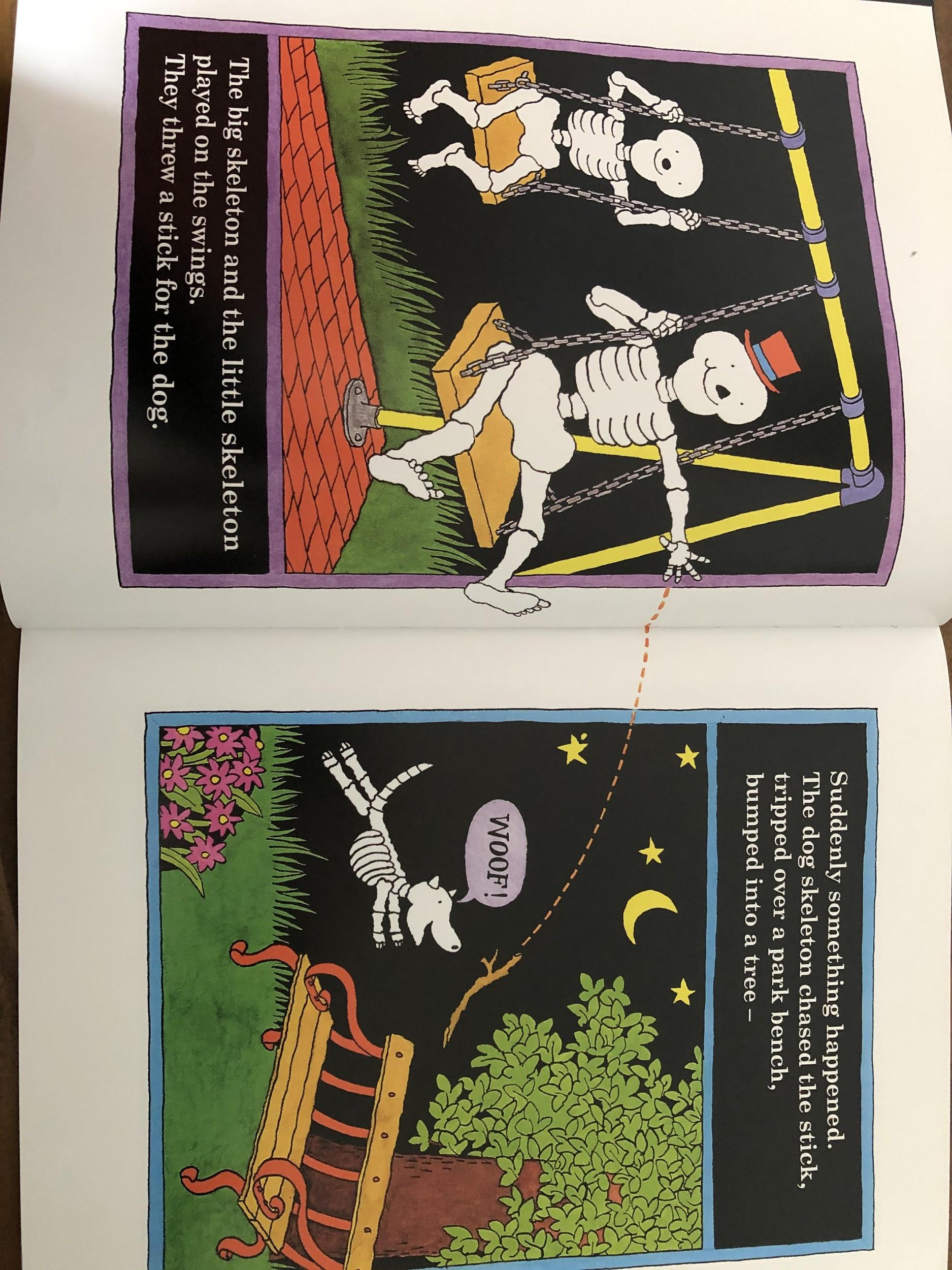 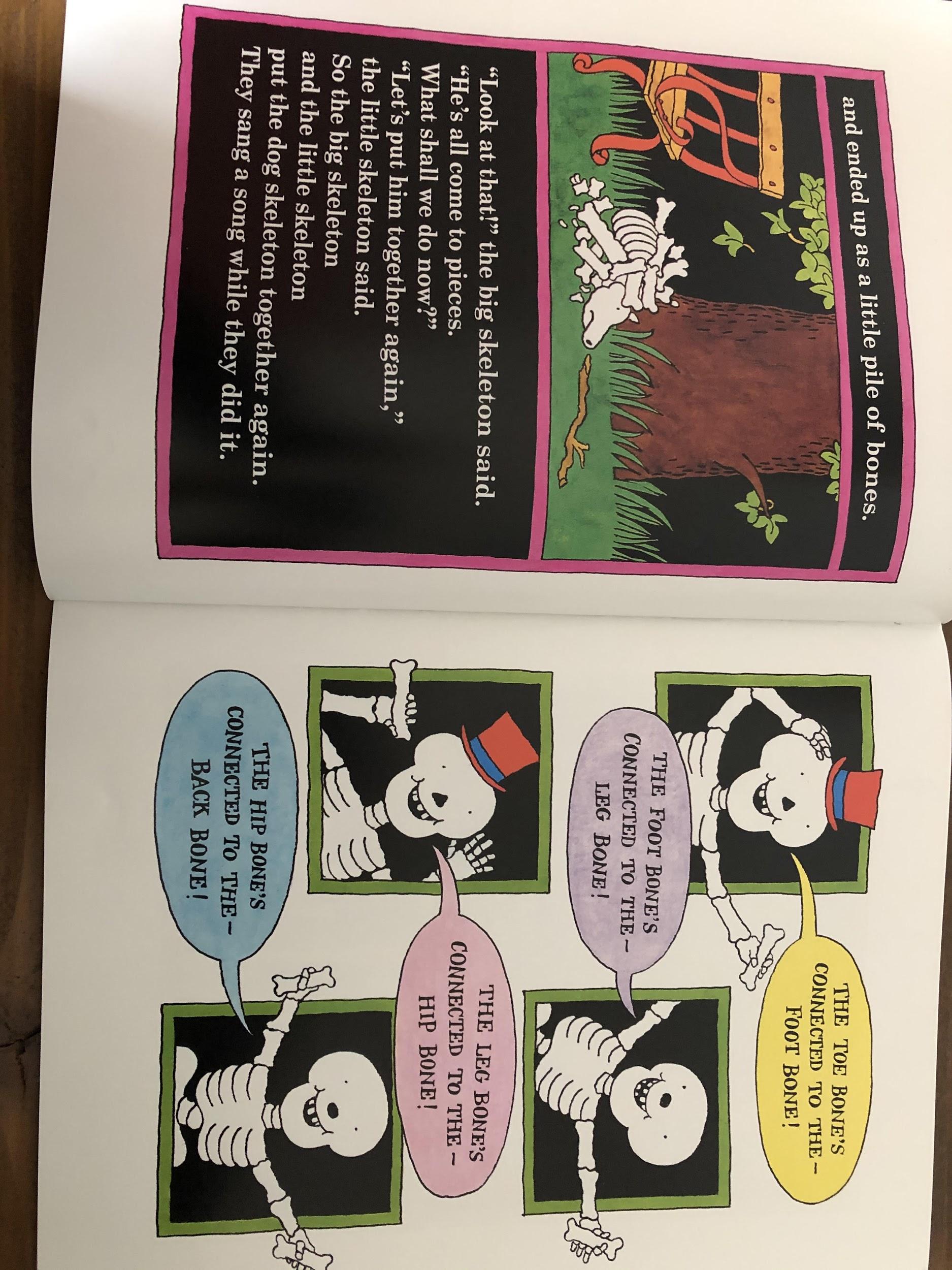 Resource: Sing the song with your child.
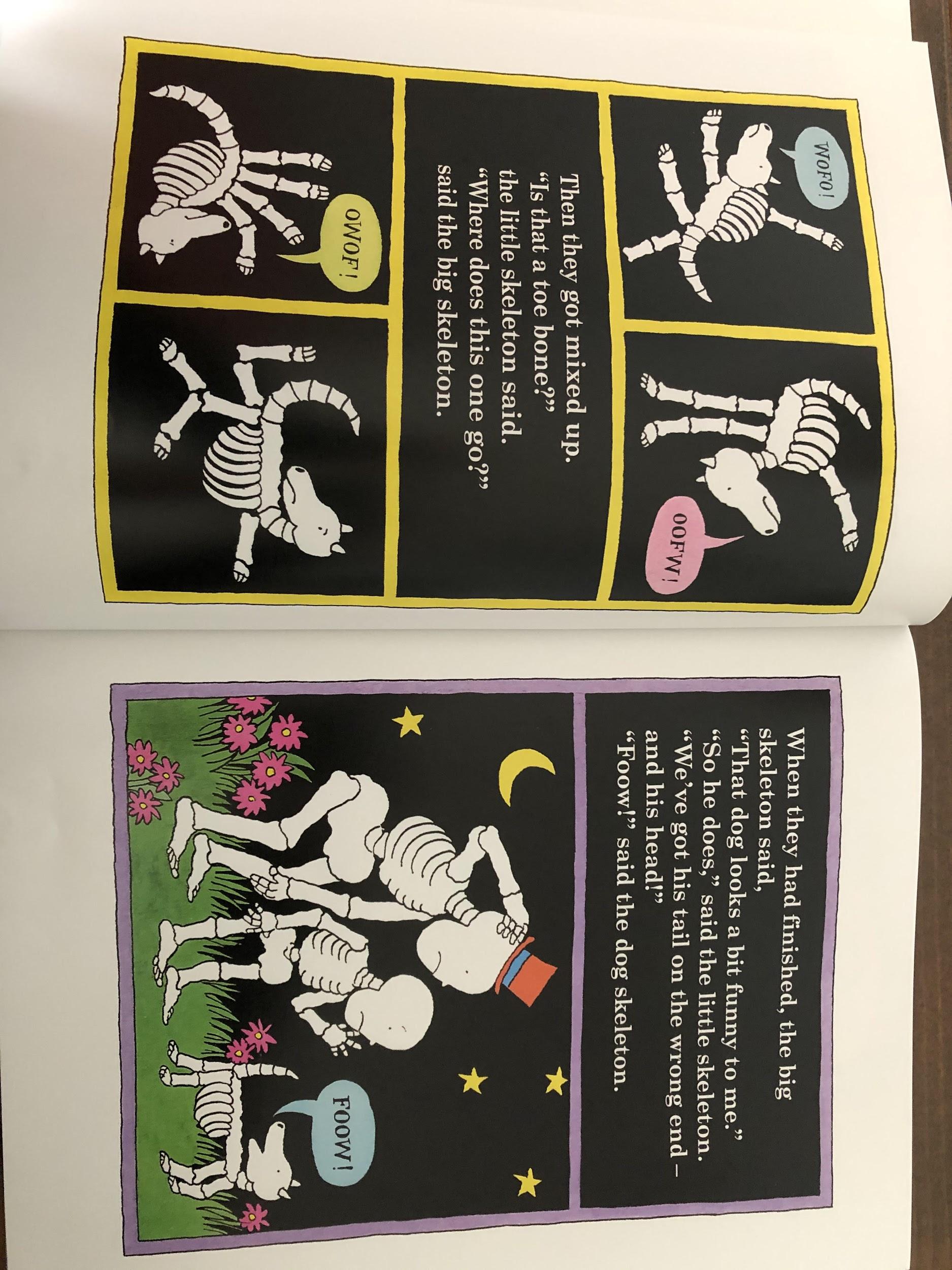 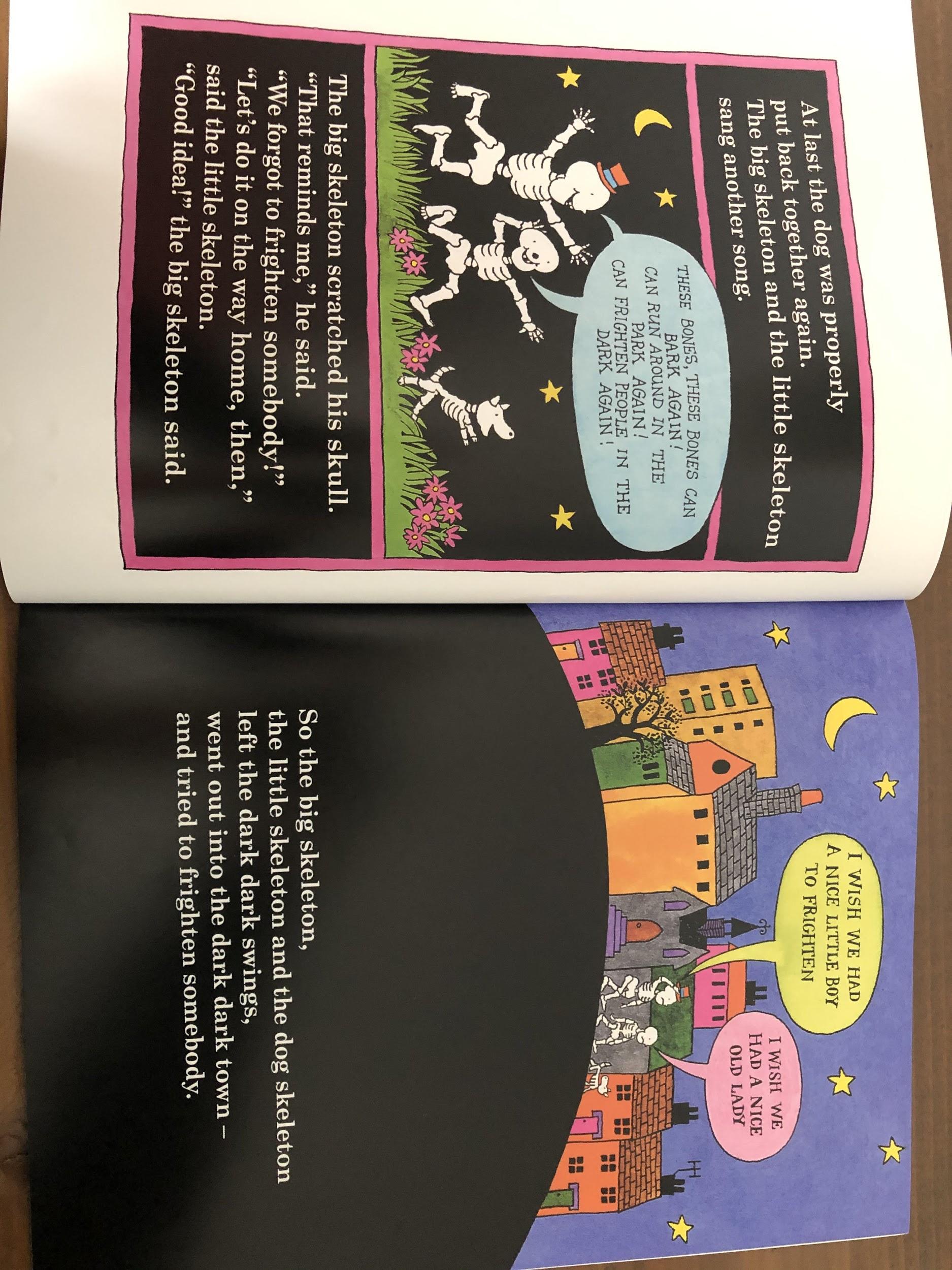 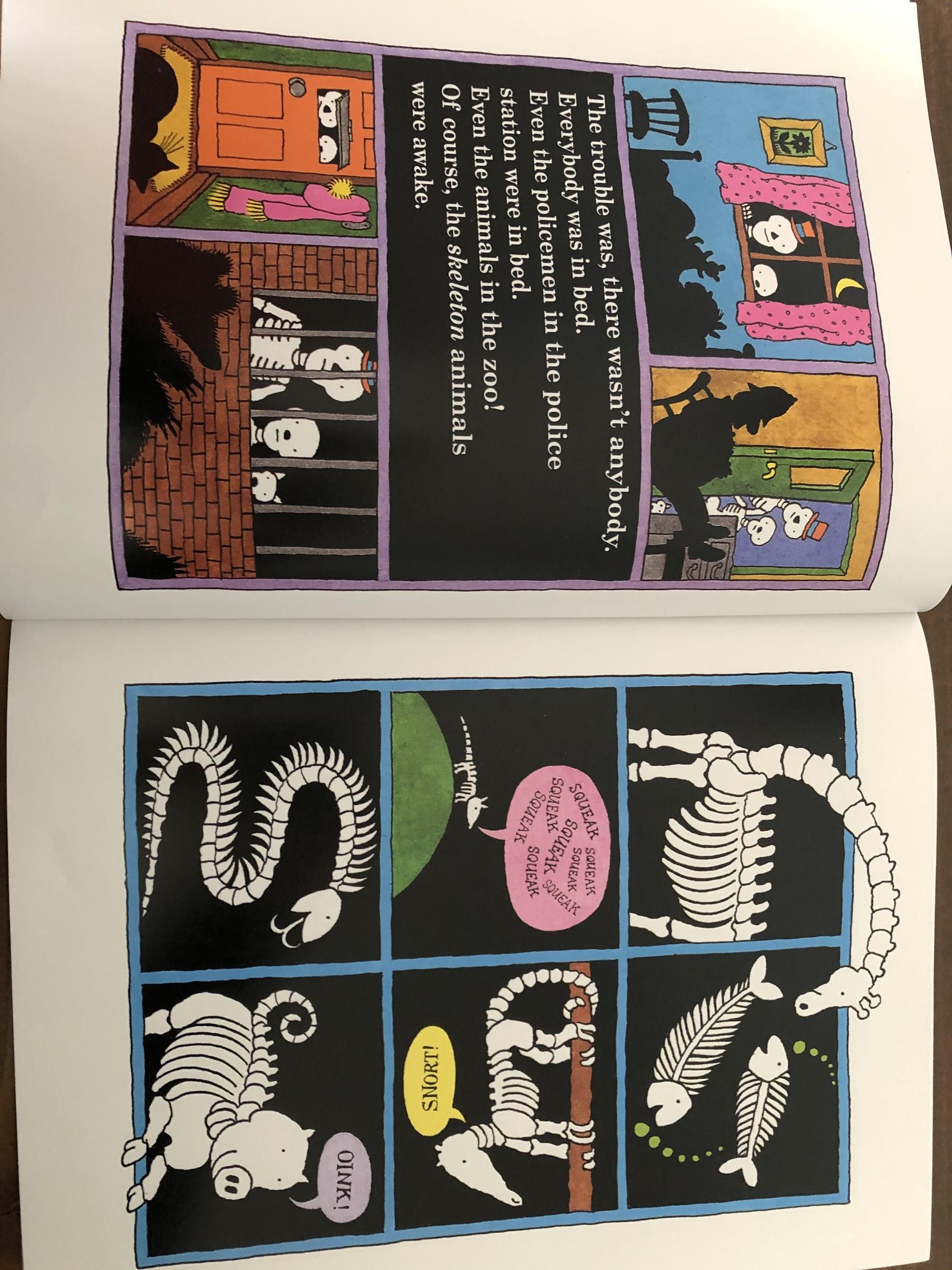 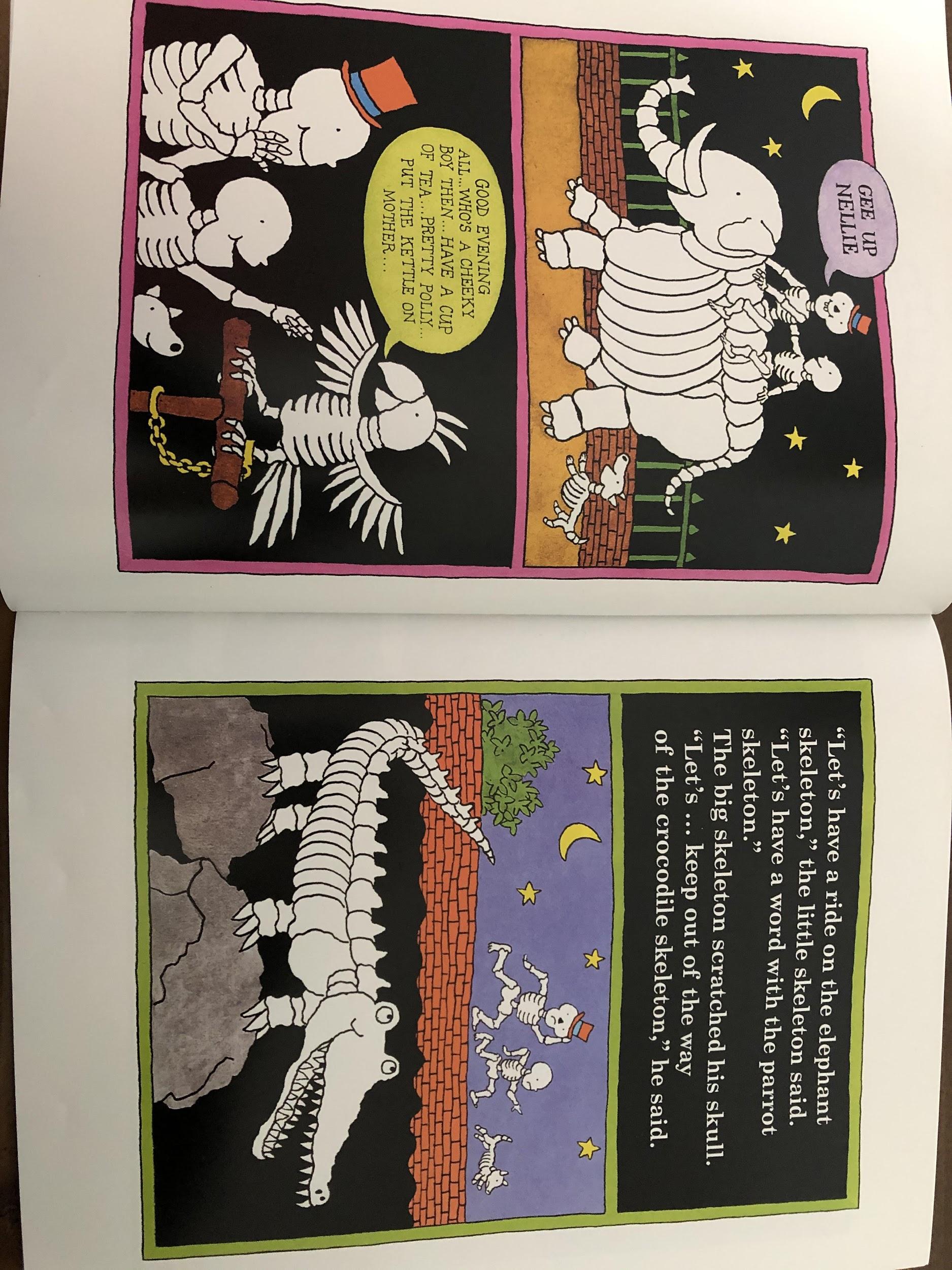 Resource: Animal sounds
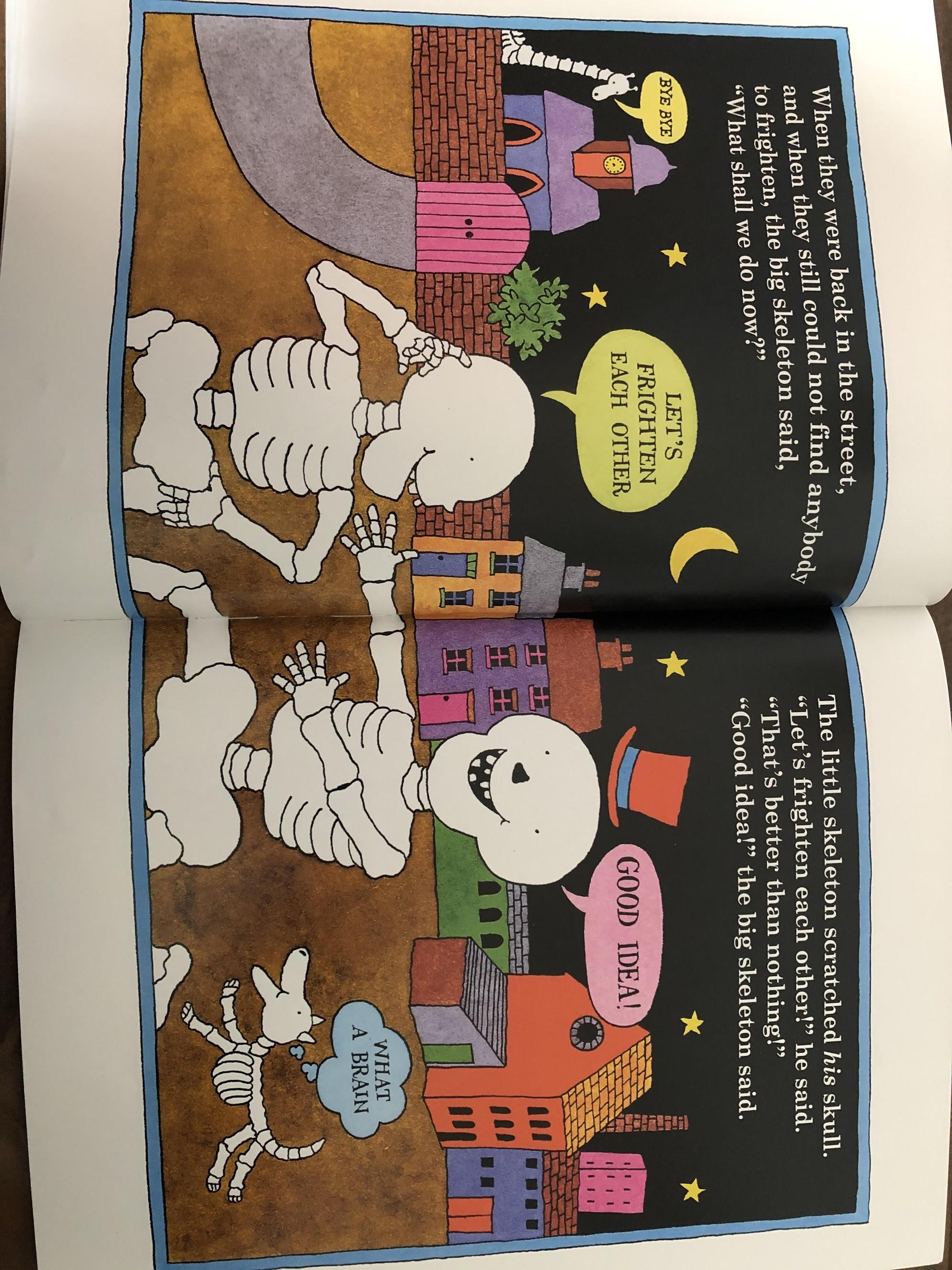 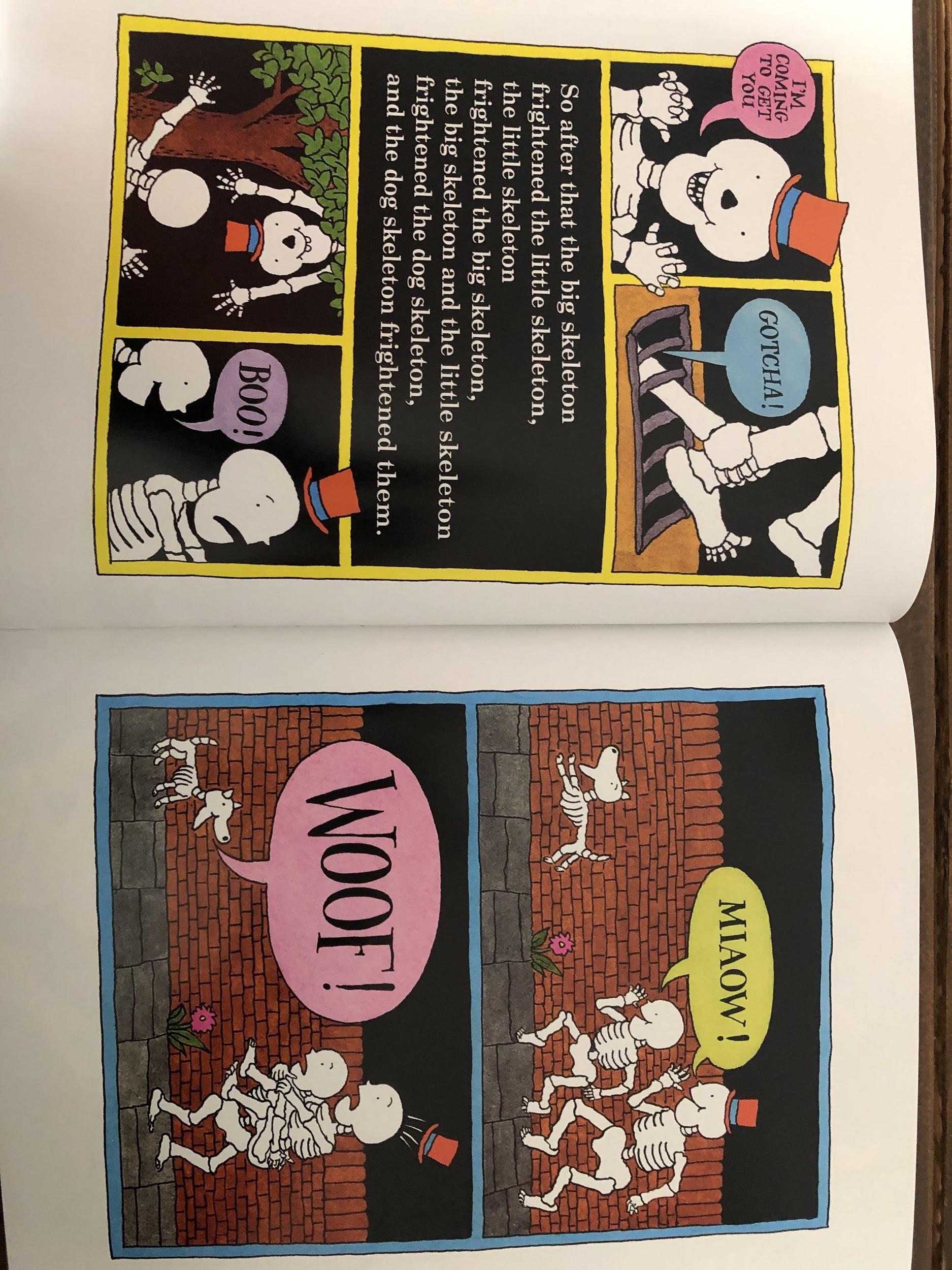 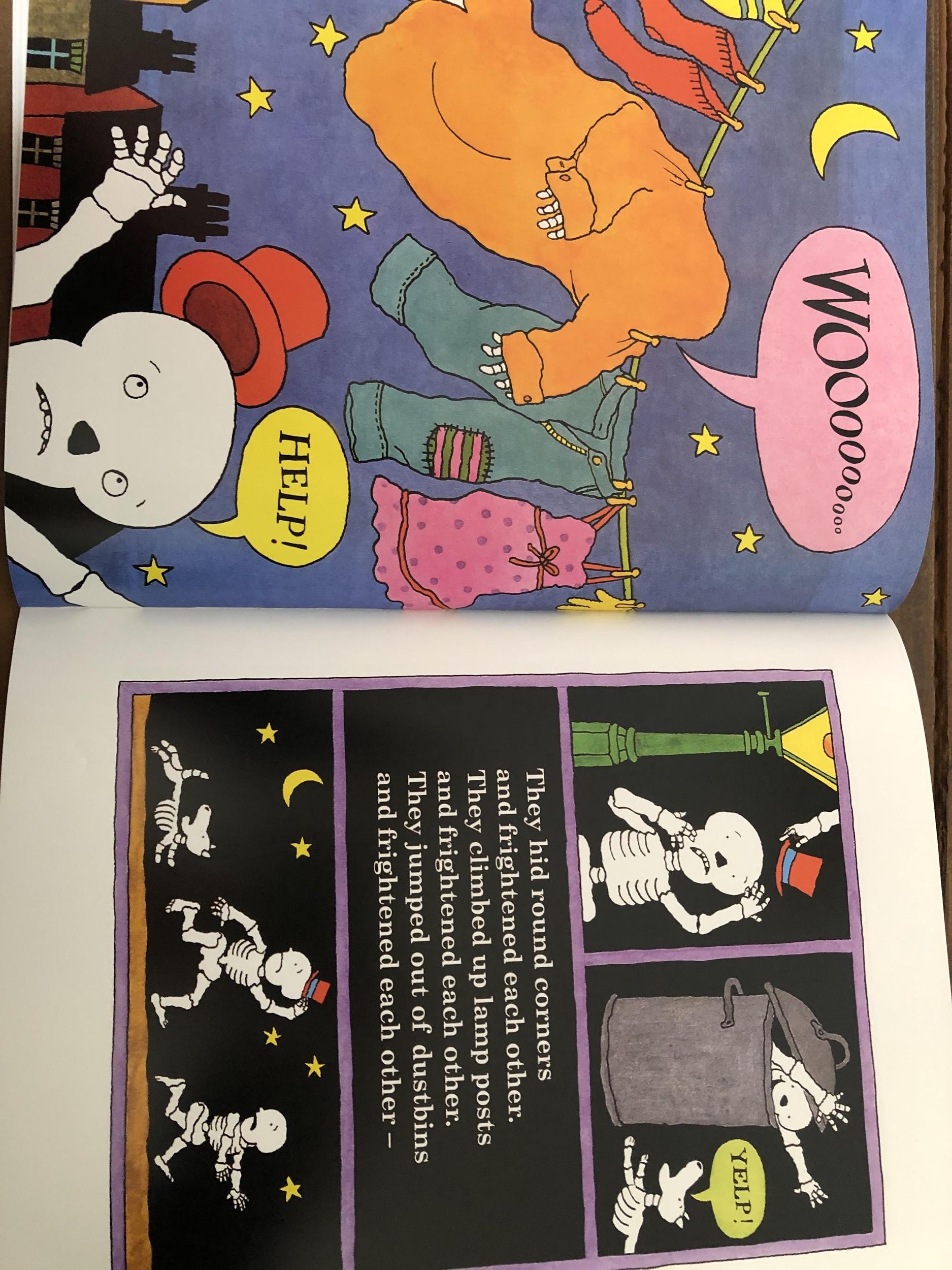 Resource: ‘Boo!’ Sound effect
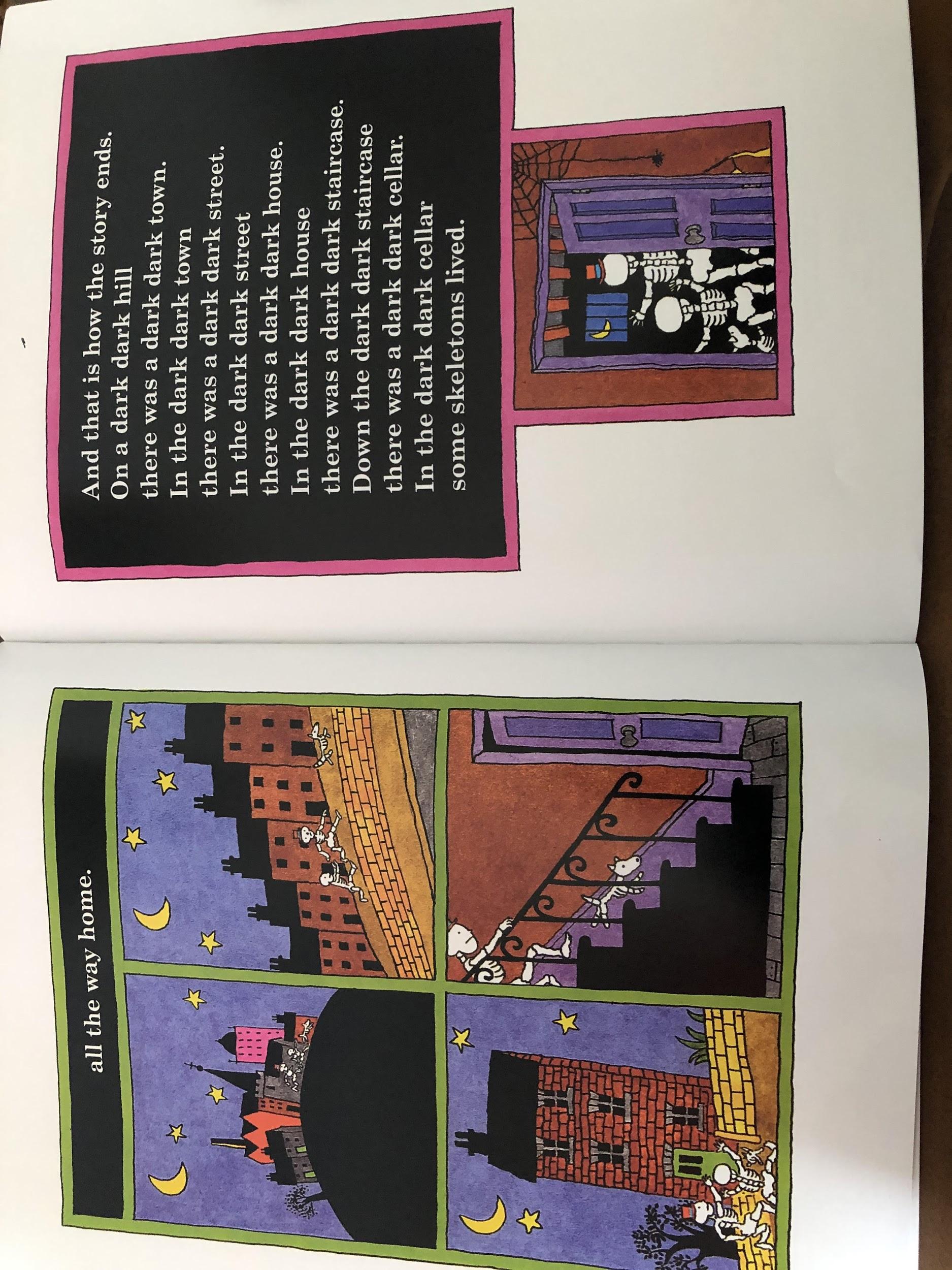